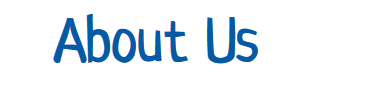 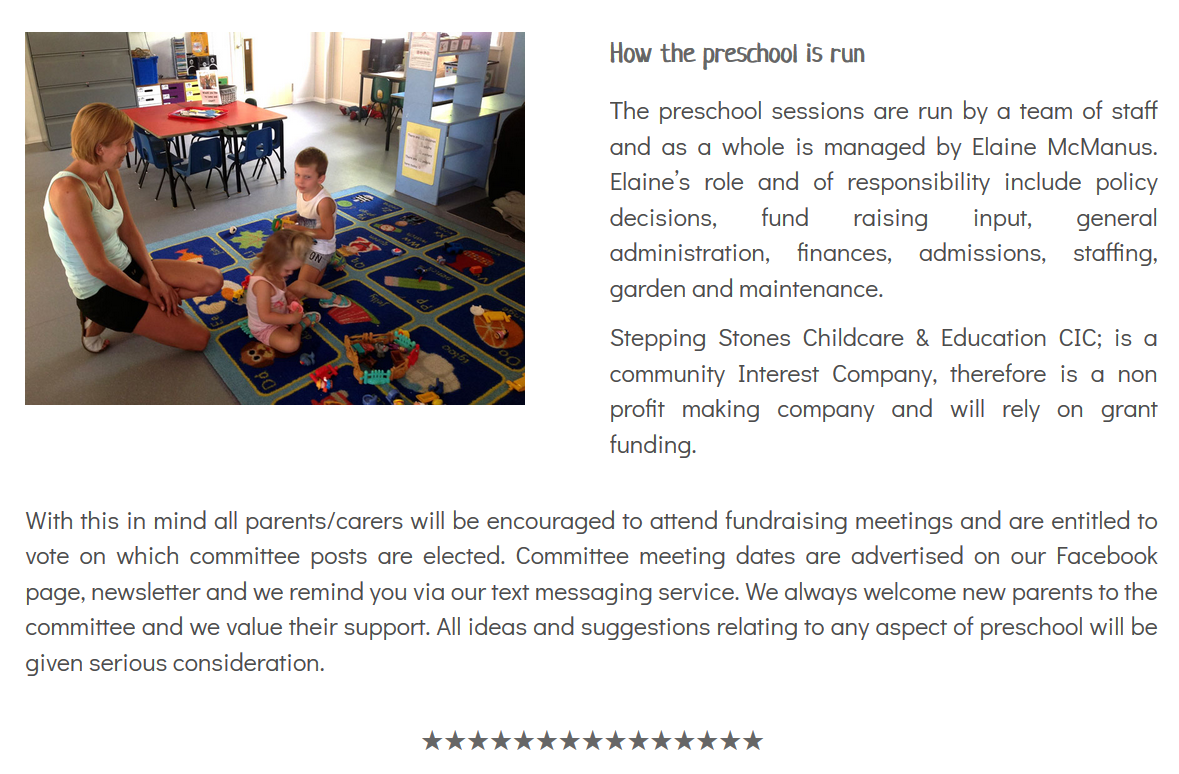 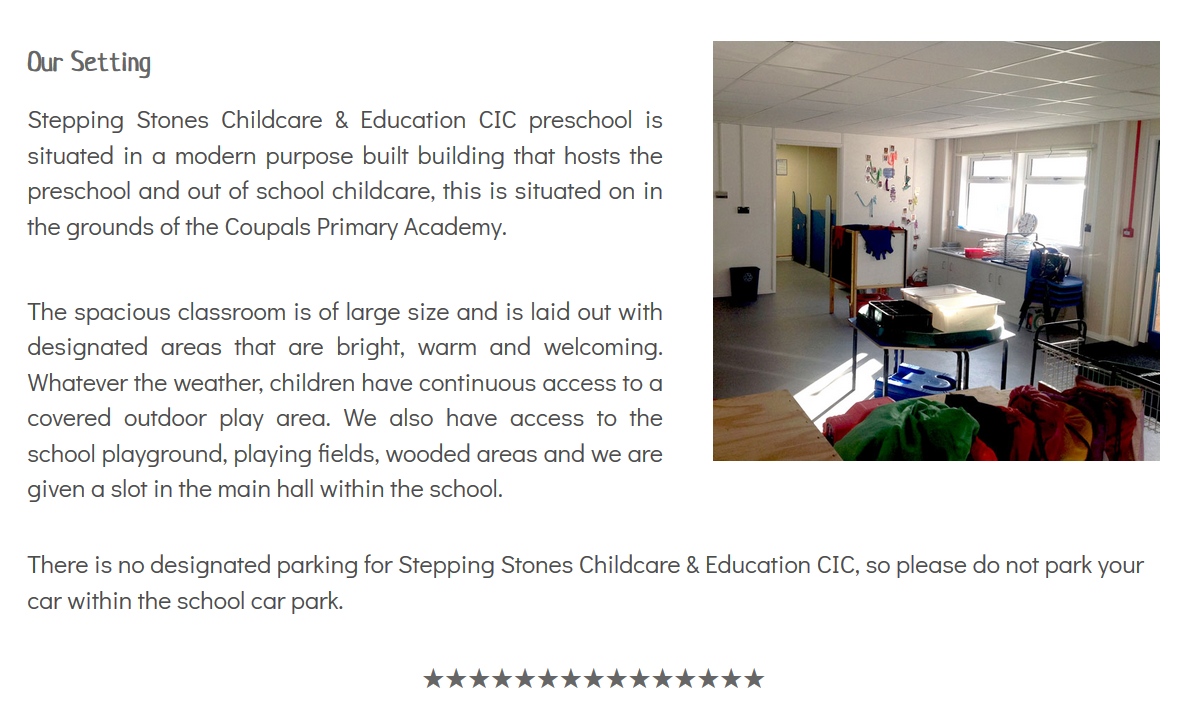 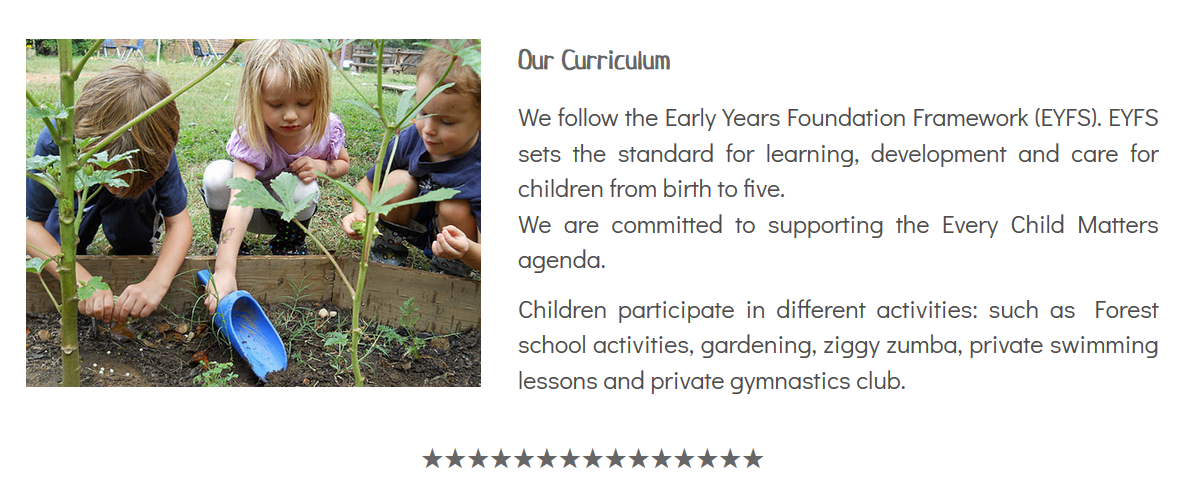 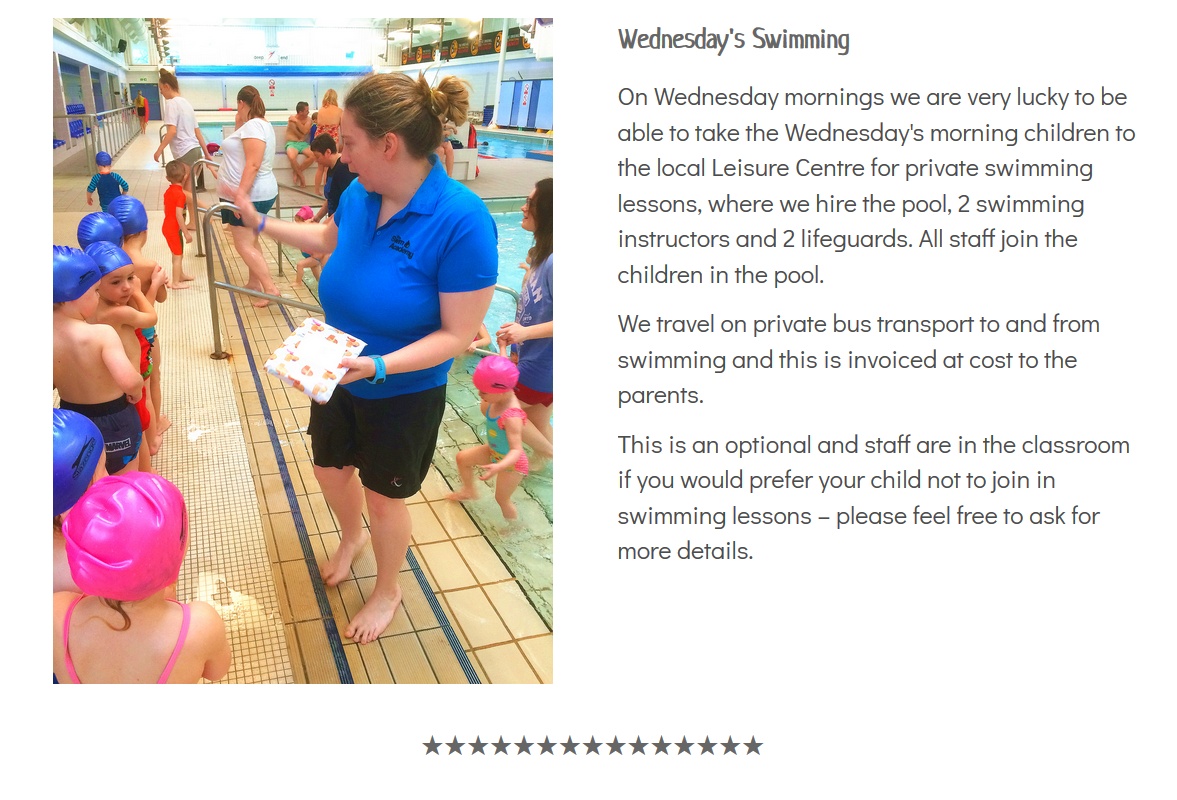 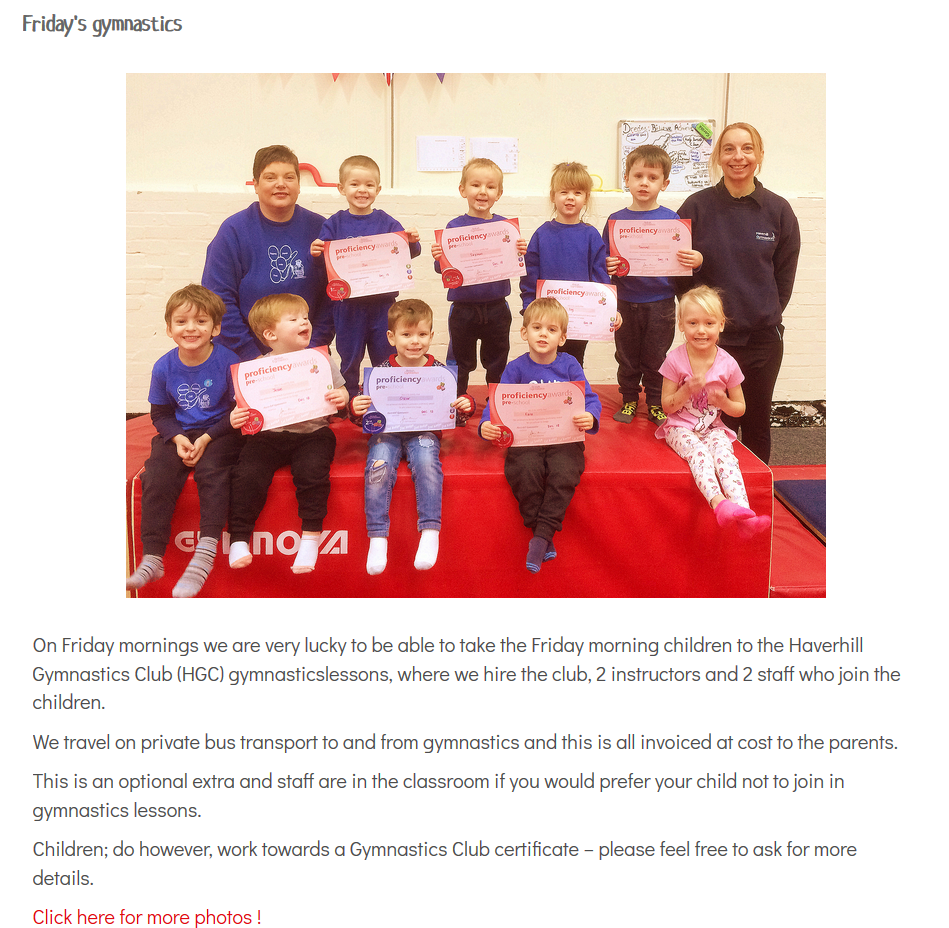 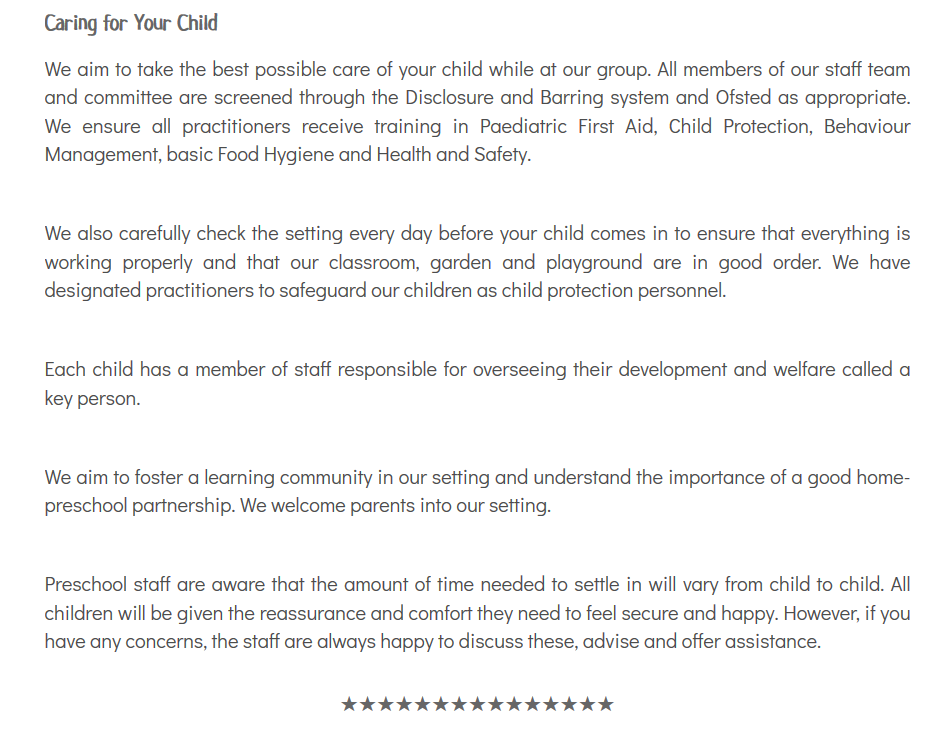 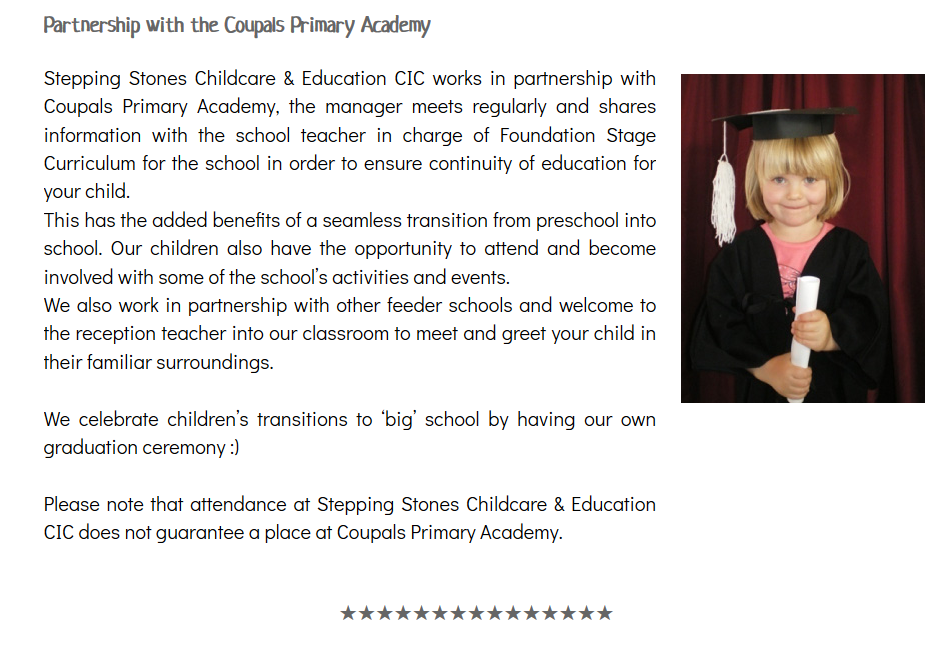 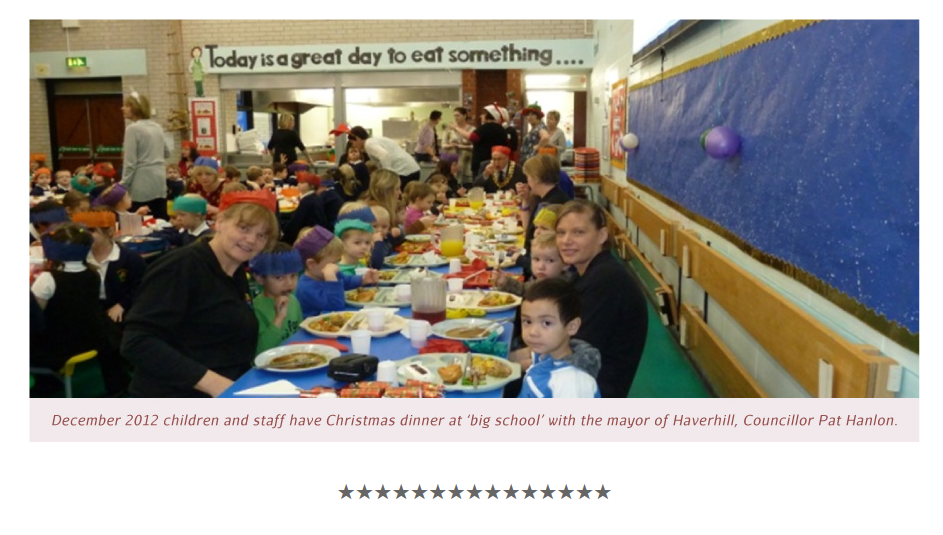 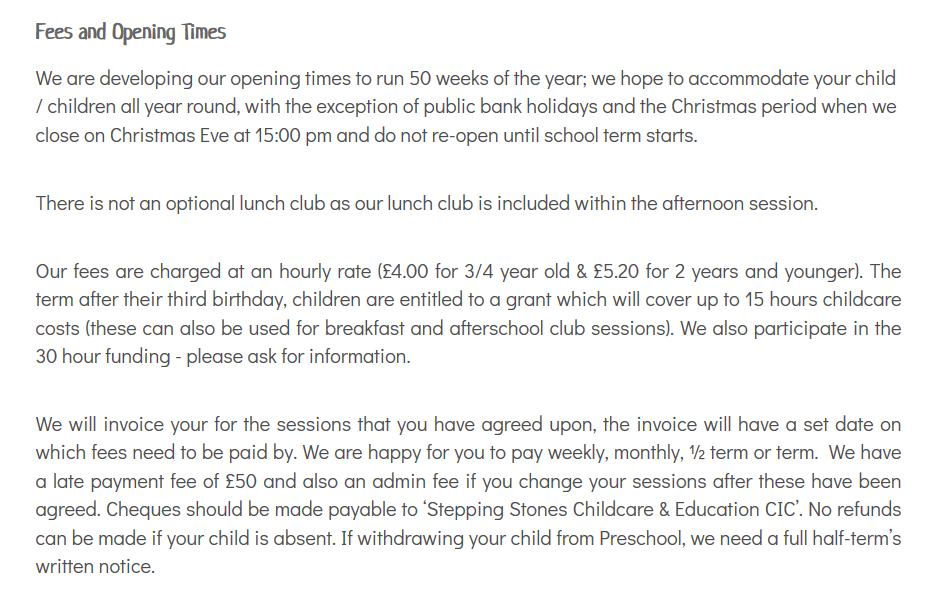 Below section are section removed(old photo detected)
All the grey background slide are the section that been removed on 19/12/2018.
If you want to keep it, just fill the background white and drag it into the arrangement.
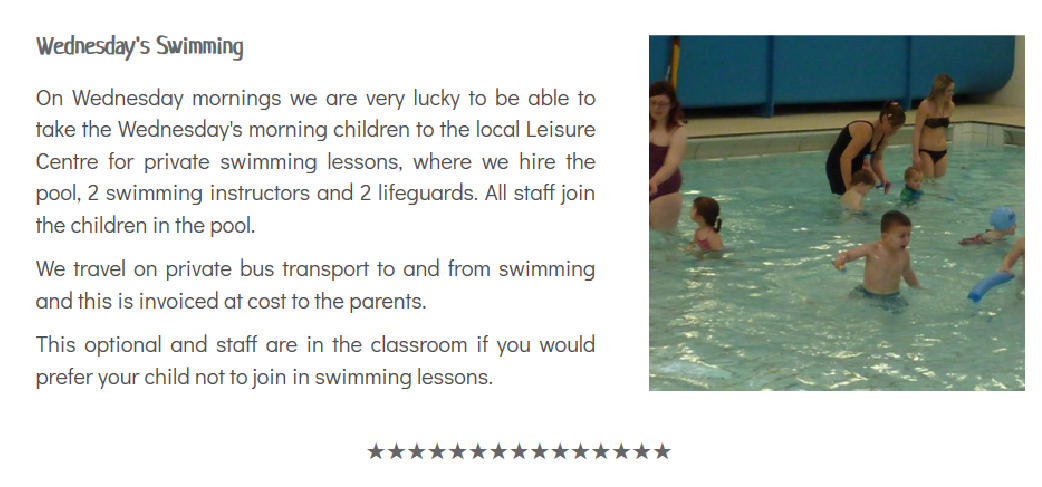 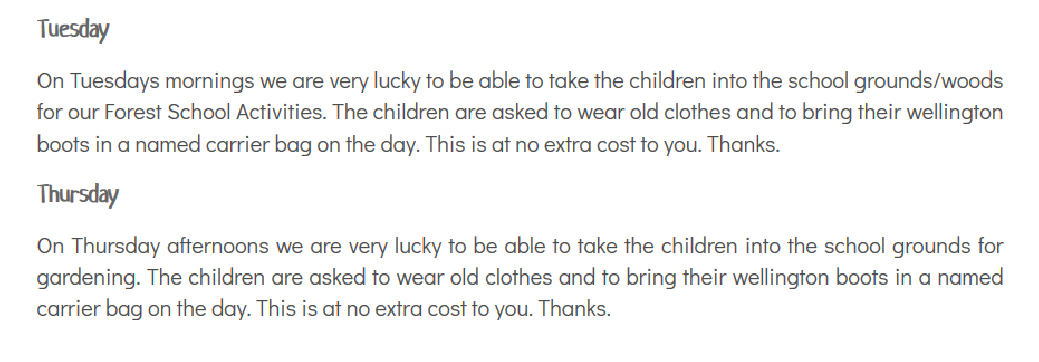 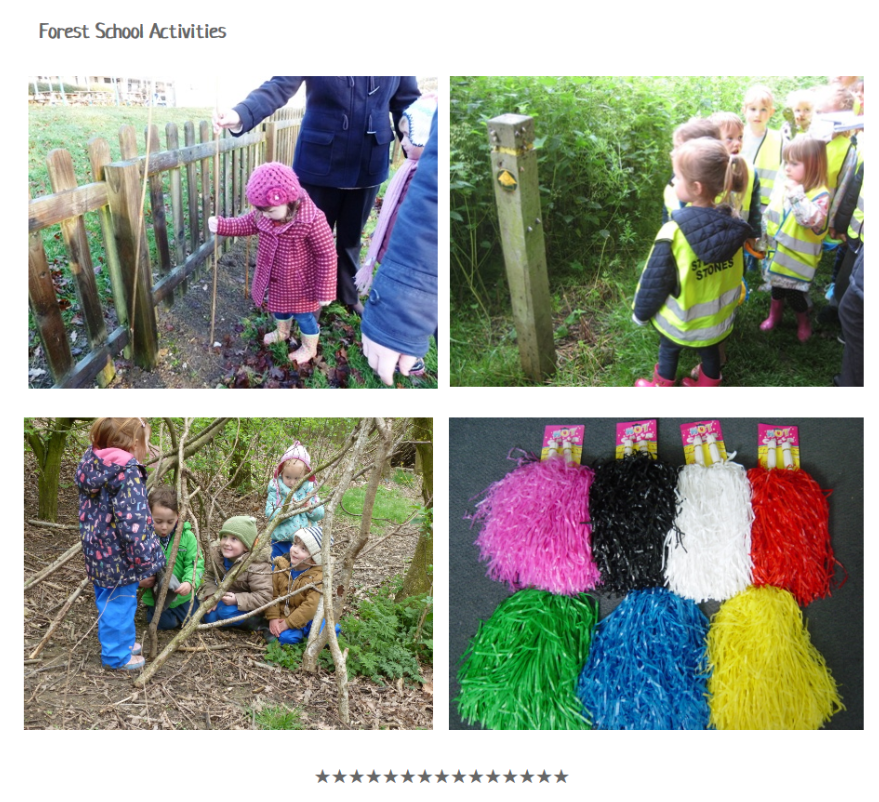